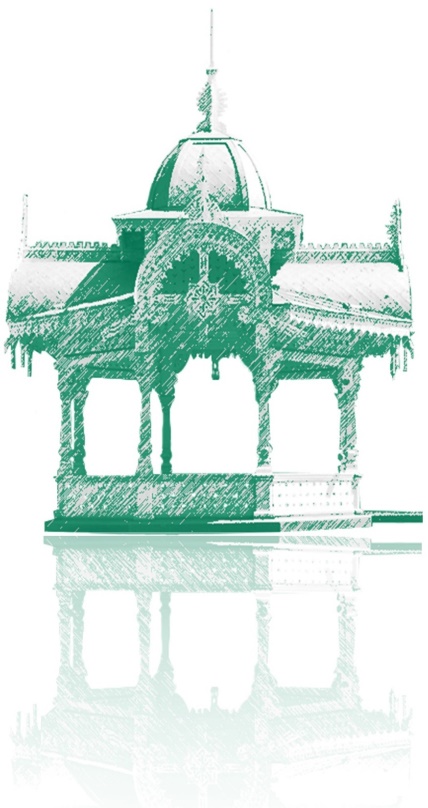 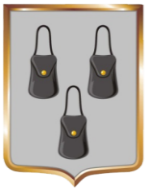 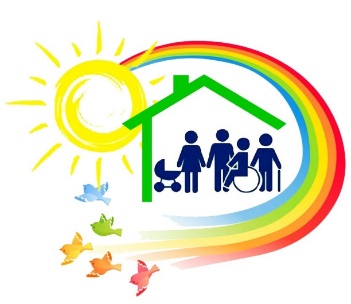 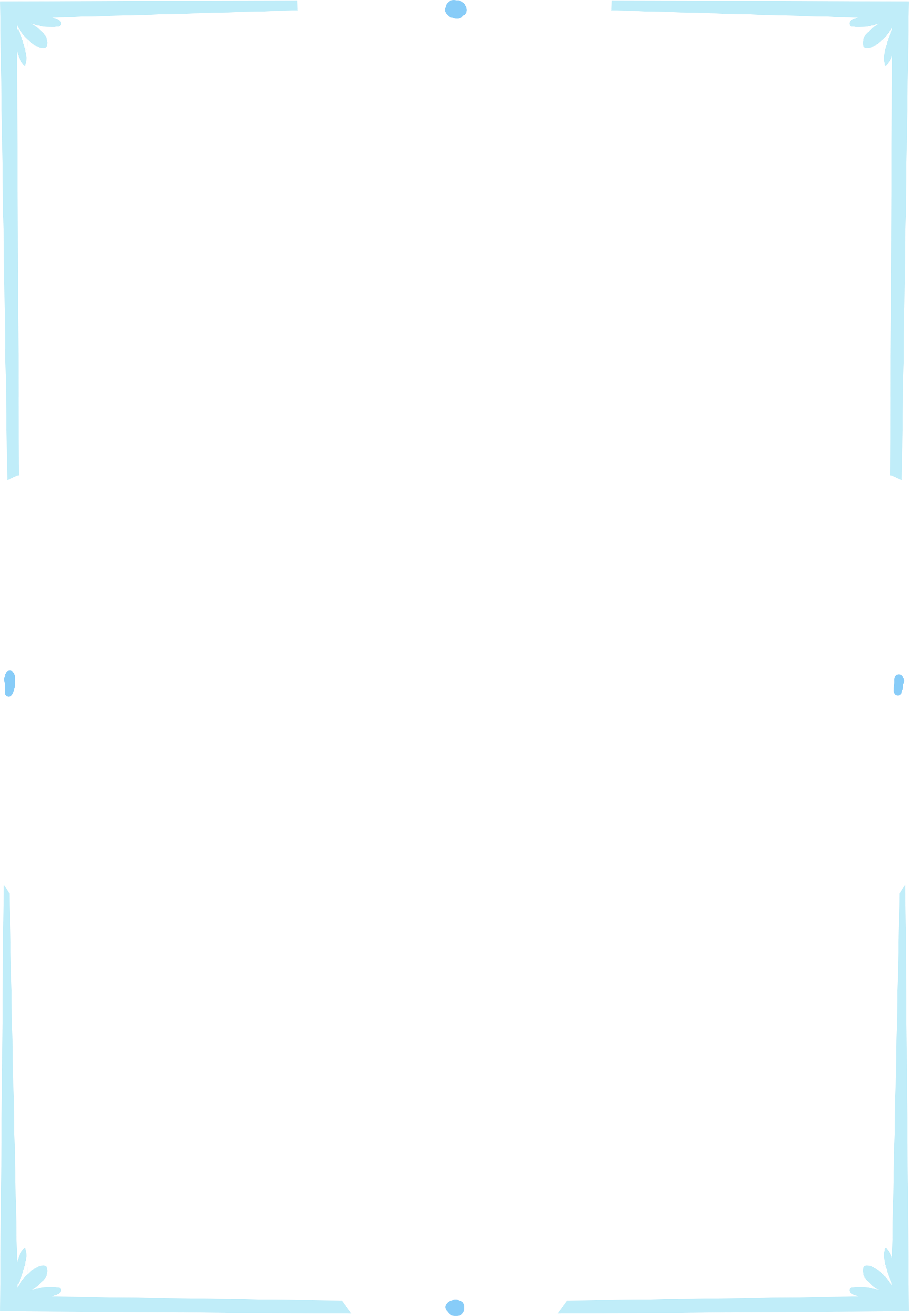 ДЕПАРТАМЕНТ СОЦІАЛЬНОГО ЗАХИСТУ НАСЕЛЕННЯ
СУМСЬКОЇ МІСЬКОЇ РАДИ
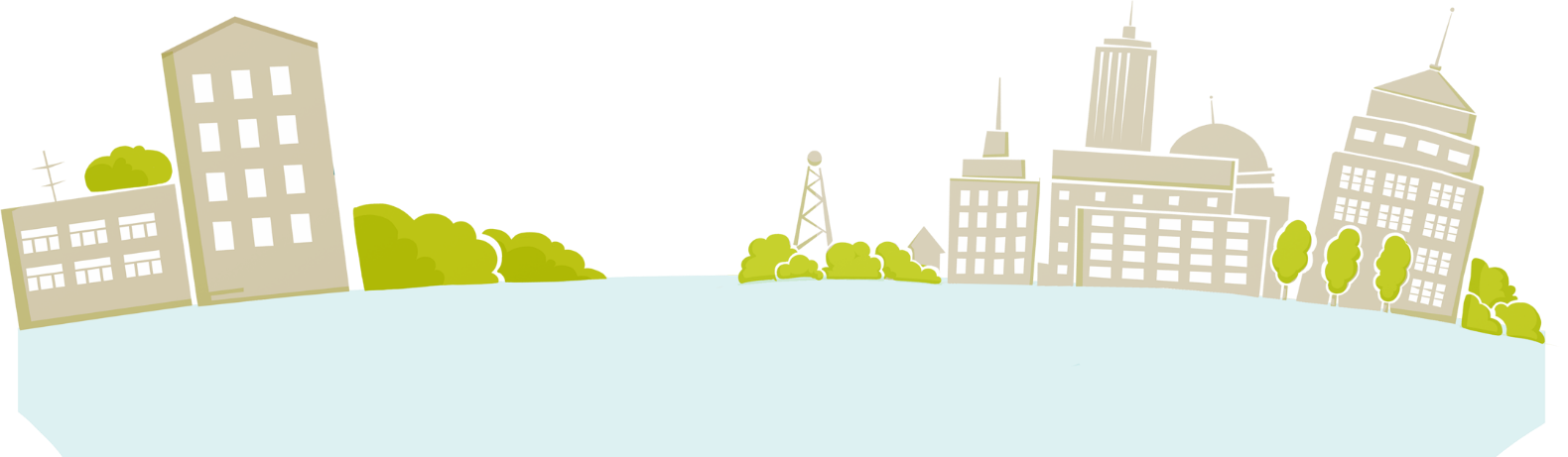 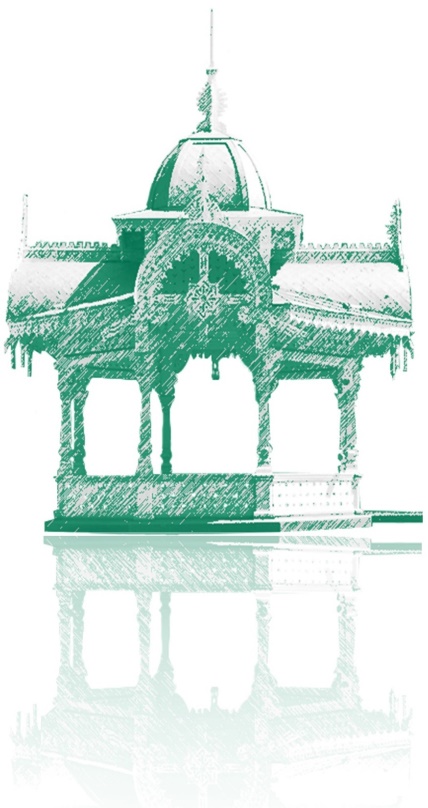 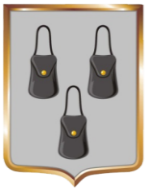 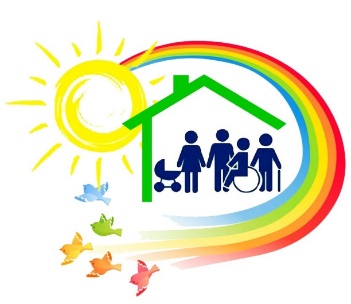 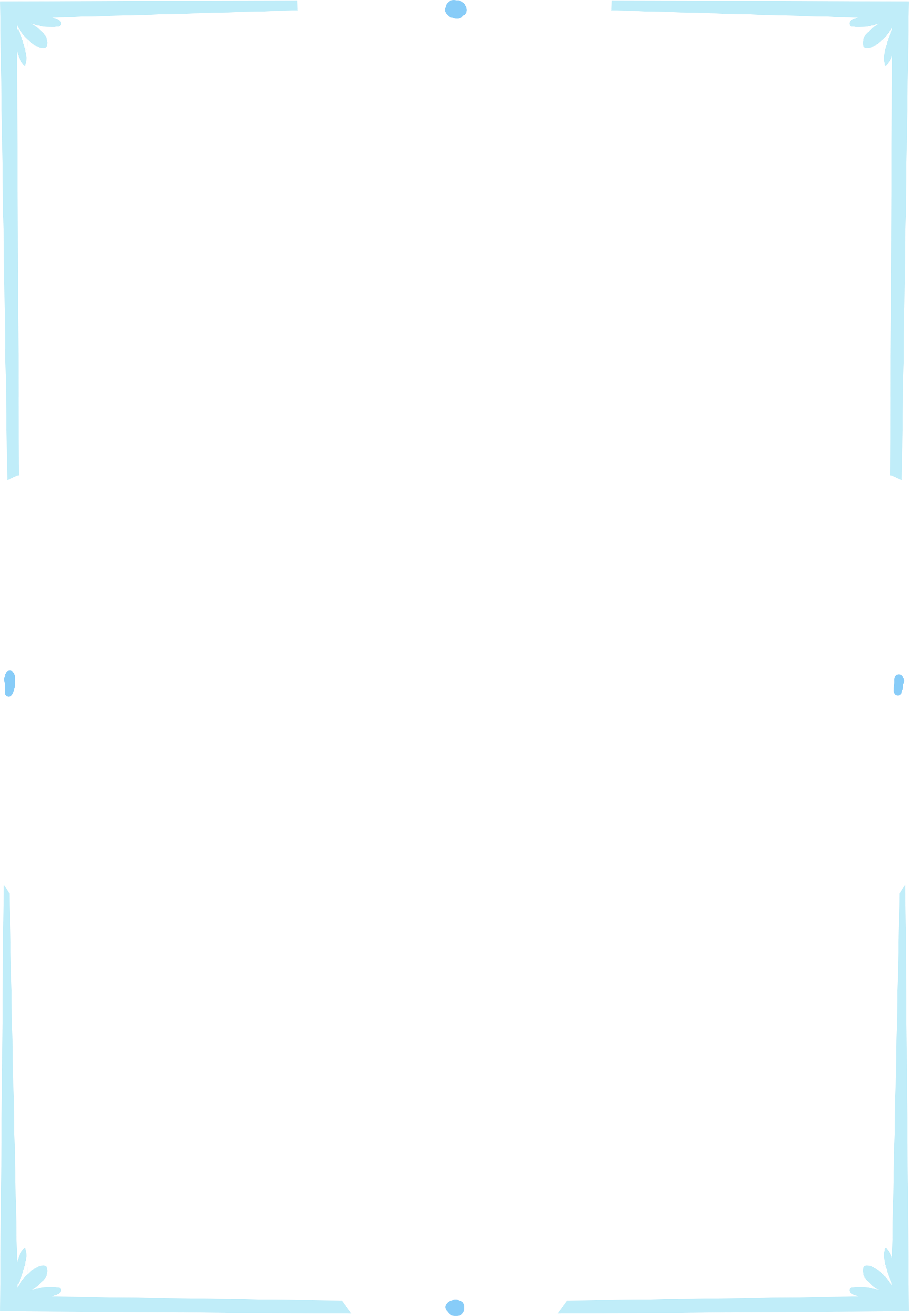 ДЕПАРТАМЕНТ СОЦІАЛЬНОГО ЗАХИСТУ НАСЕЛЕННЯ
СУМСЬКОЇ МІСЬКОЇ РАДИ
Соціальний захист та 
соціальне забезпечення:

цілі та основні ключові завдання: реалізація конституційних гарантій та прав громадян на соціальний захист, забезпечення адресності та матеріальної підтримки малозабезпечених сімей, непрацездатних осіб, громадян похилого віку, сімей з дітьми, дітей з інвалідністю, осіб з обмеженими фізичними можливостями, внутрішньо переміщених осіб, учасників антитерористичної операції й членів їх сімей, та інших осіб, які опинилися в складних життєвих обставинах
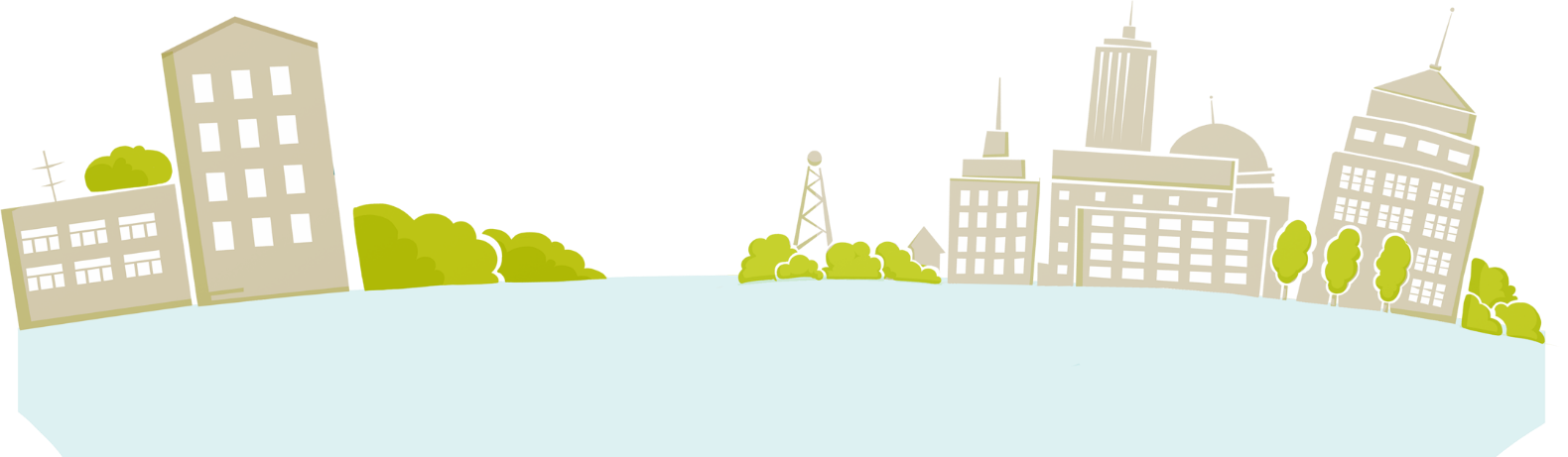 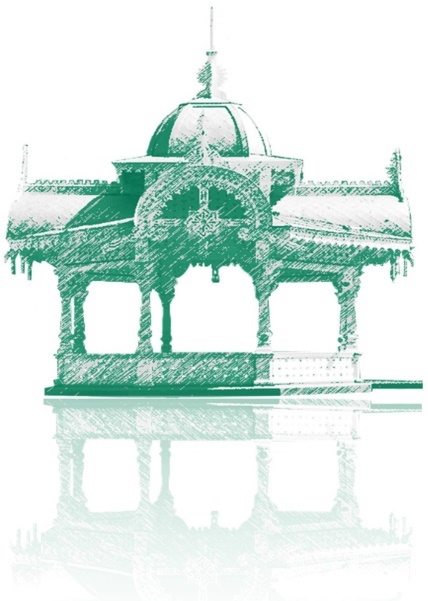 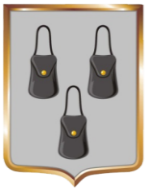 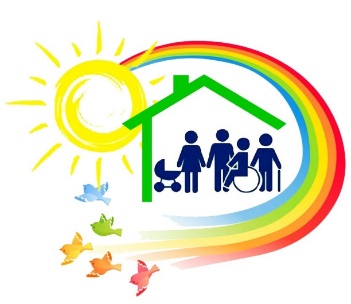 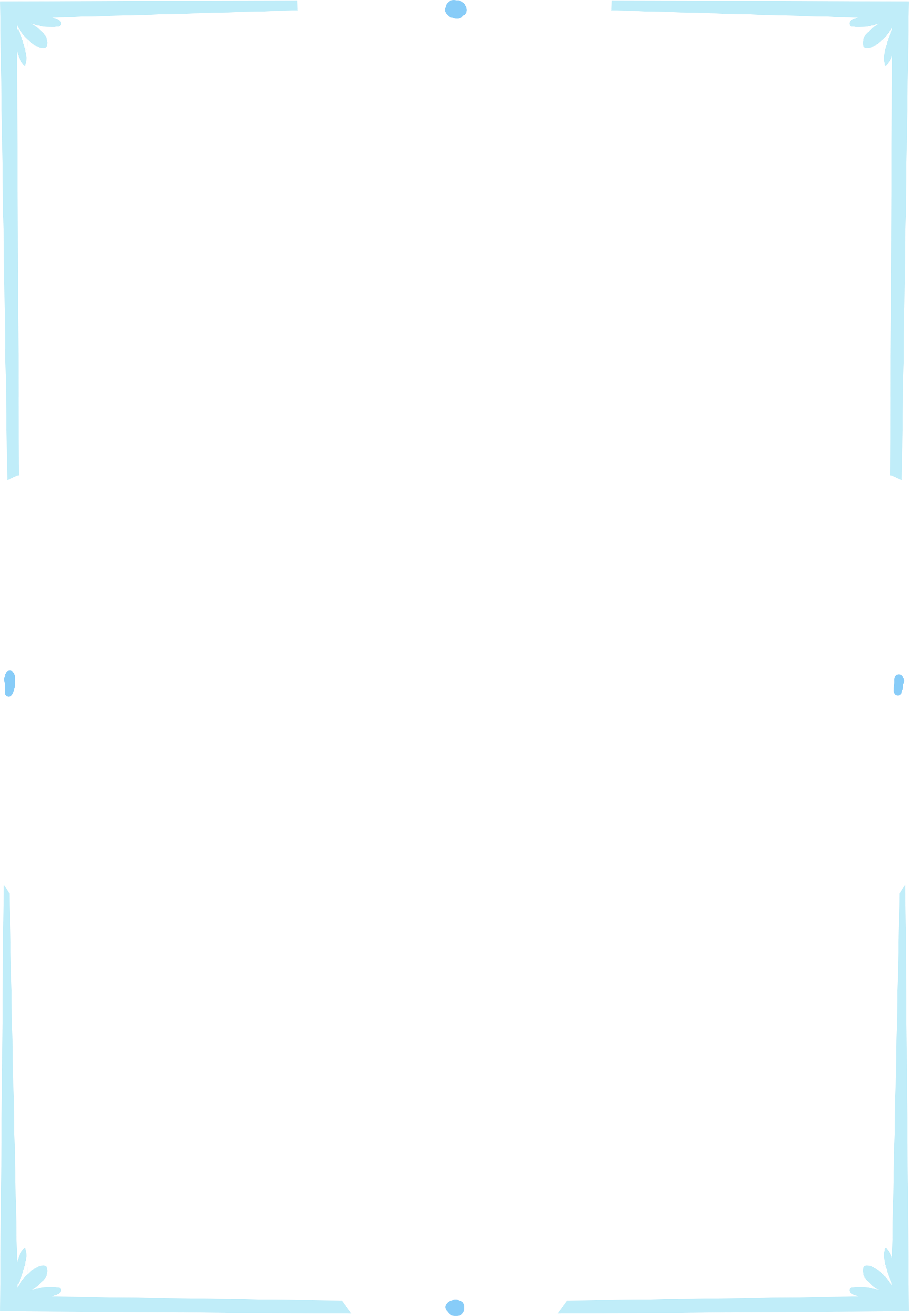 ДЕПАРТАМЕНТ СОЦІАЛЬНОГО ЗАХИСТУ НАСЕЛЕННЯ
СУМСЬКОЇ МІСЬКОЇ РАДИ
Основні шляхи досягнення поставлених цілей:

вчасне нарахування та виплата усіх видів соціальної допомоги, компенсацій, надання пільг та житлових субсидій;
проведення моніторингу потреби населення в соціальних послугах та допомогах, визначення та сприяння наданню додаткових пільг та соціальних  гарантій за рахунок коштів міського бюджету найнужденнішим мешканцям міста
виконання міських програм соціальної направленості «Місто Суми – територія добра та милосердя» «Соціальна підтримка учасників антитерористичної операції та членів їх сімей».
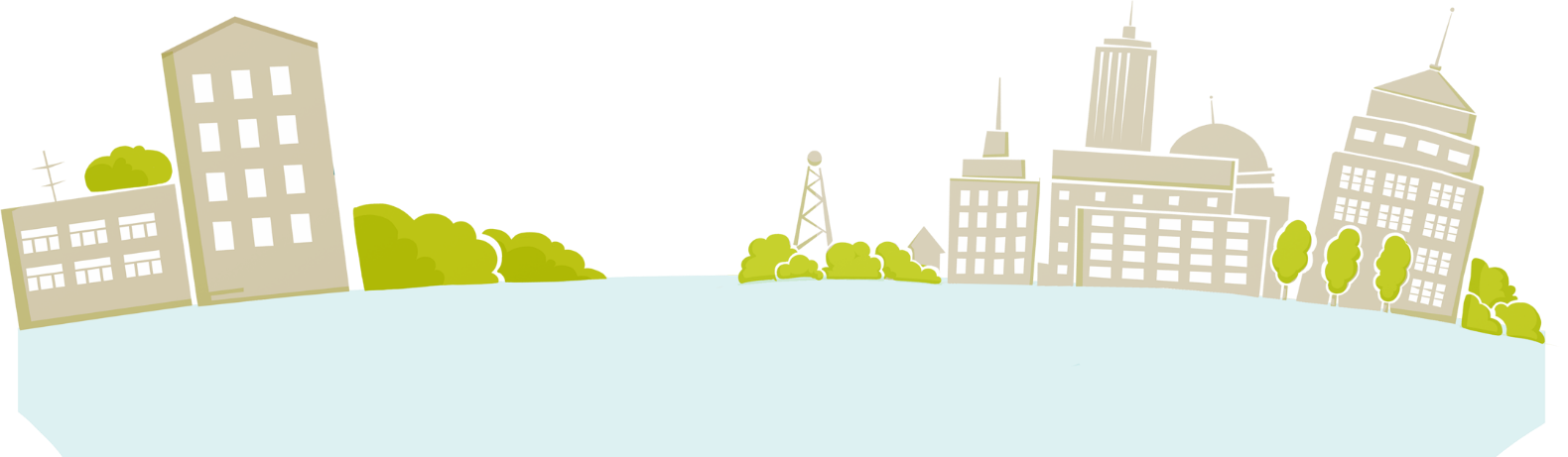 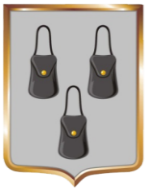 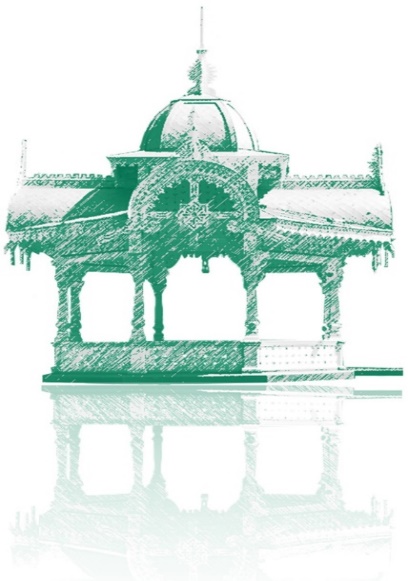 13 417
12 822
11 356
2 821
2 806
2 110
2 012
2 690
1 777
456
458
446
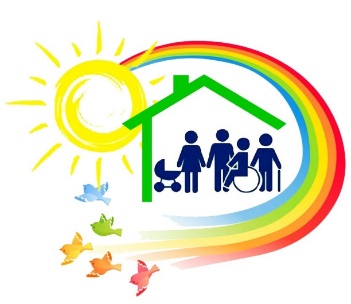 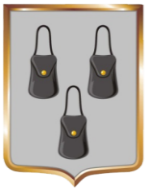 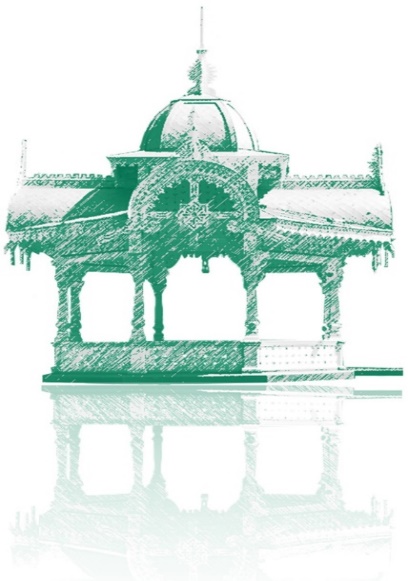 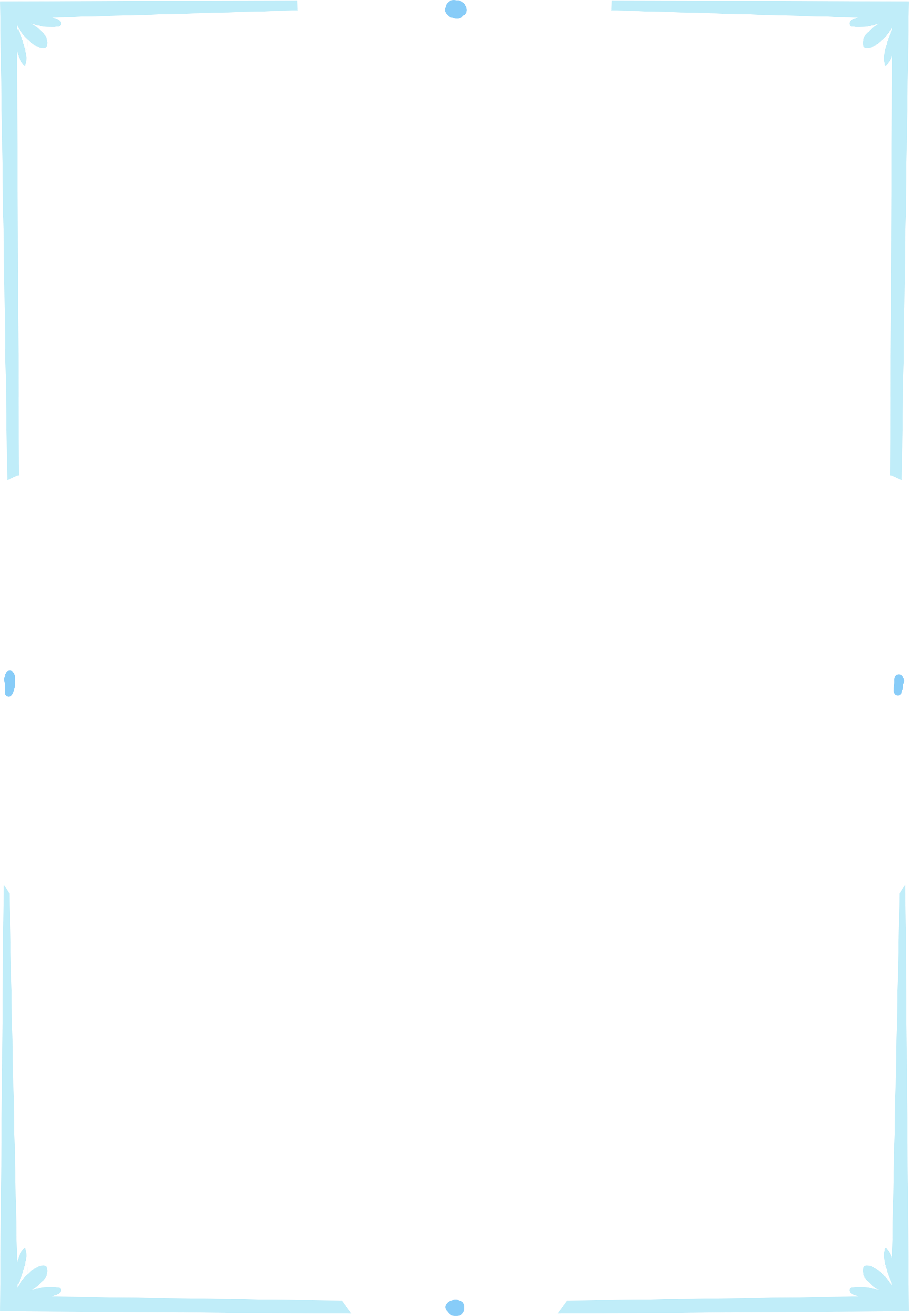 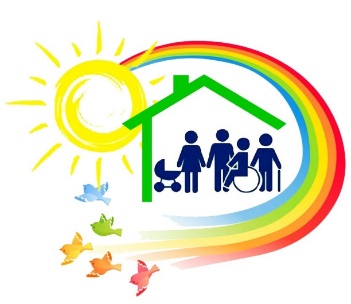 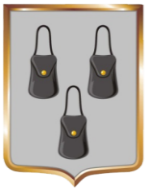 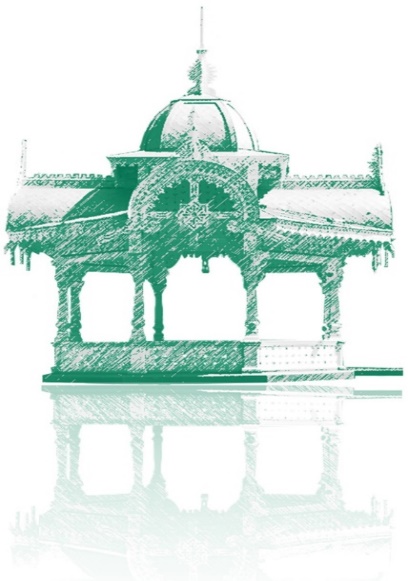 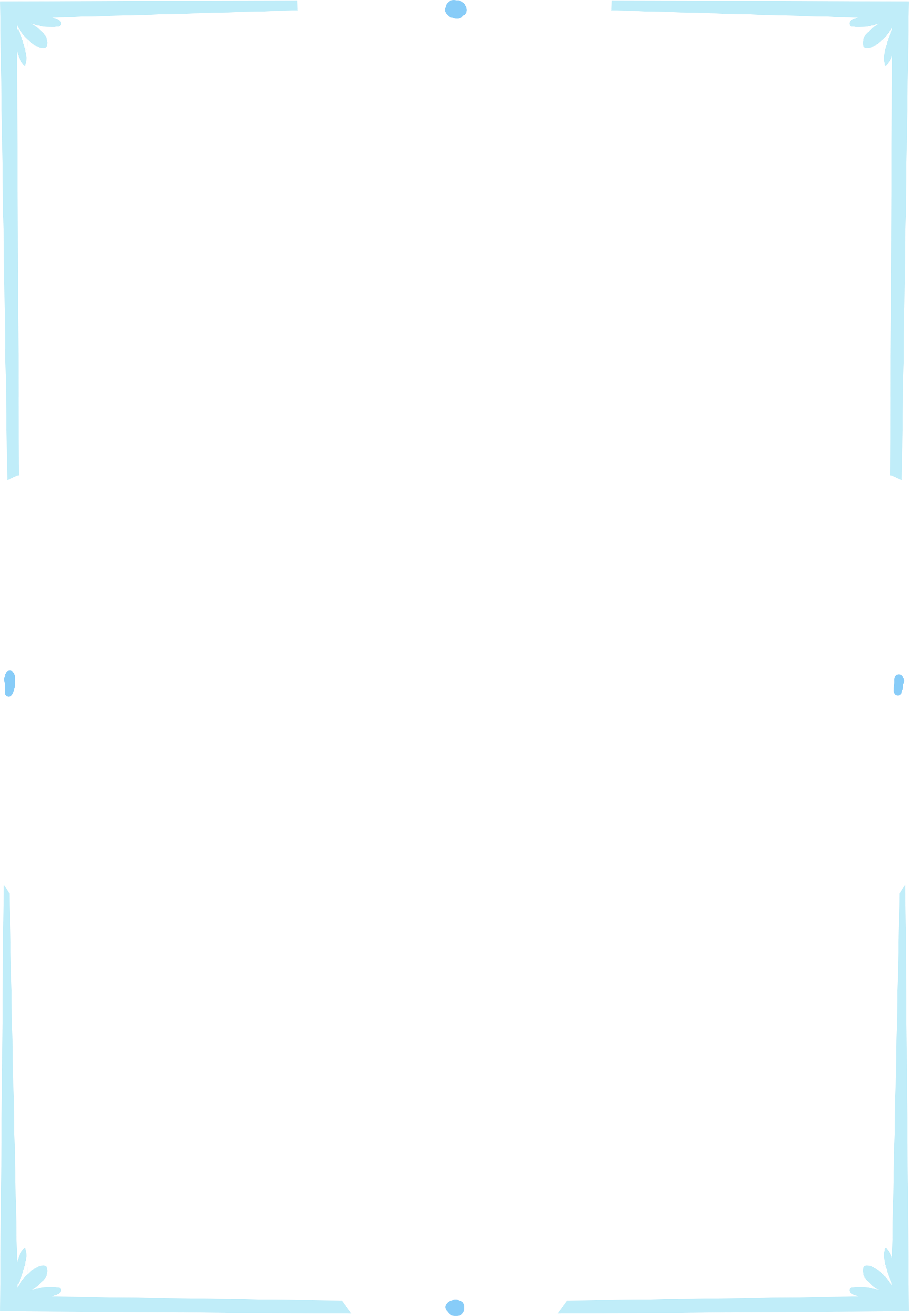 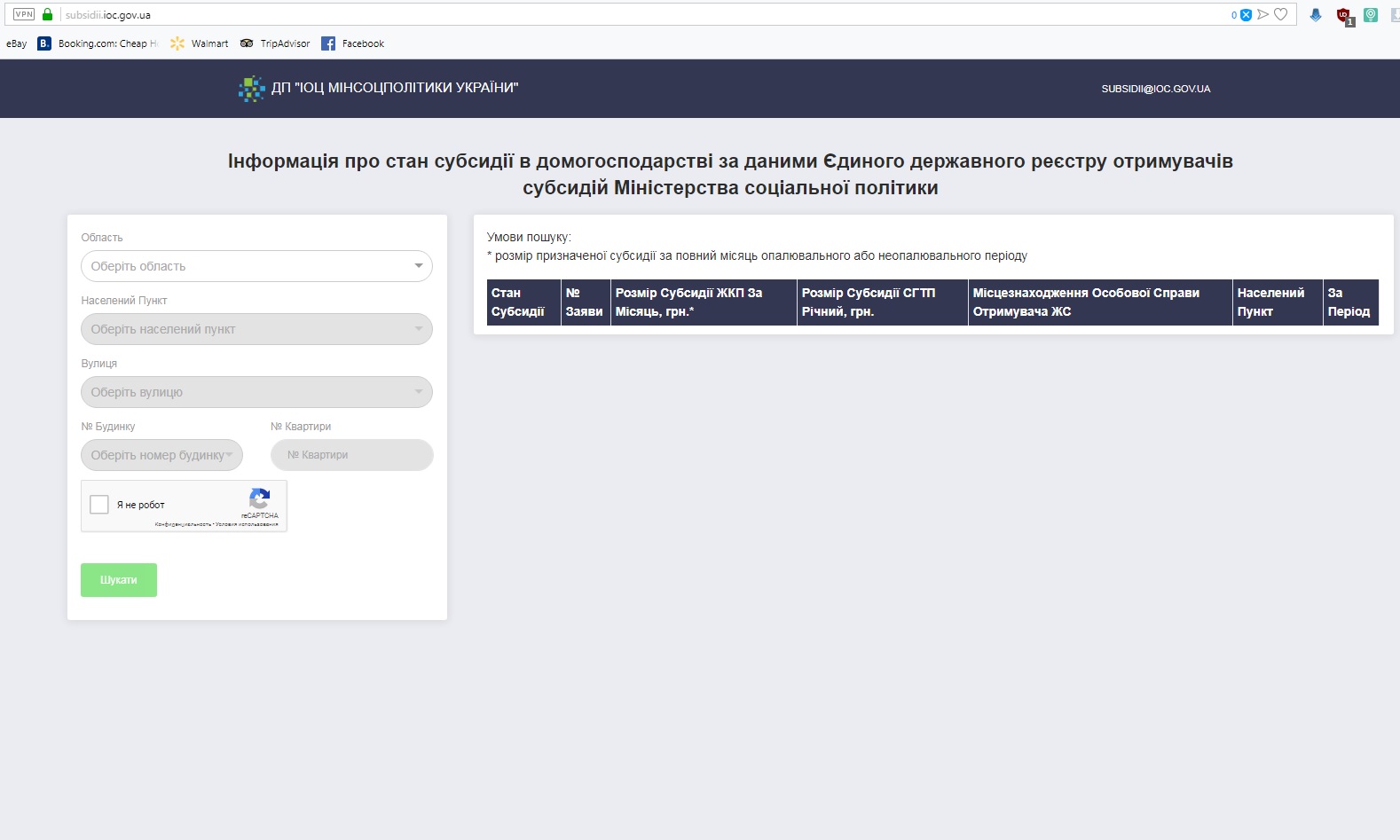 Інформацію можна отримати за посиланням
https://subsidii.ioc.gov.ua/
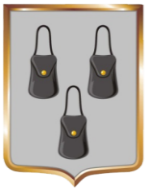 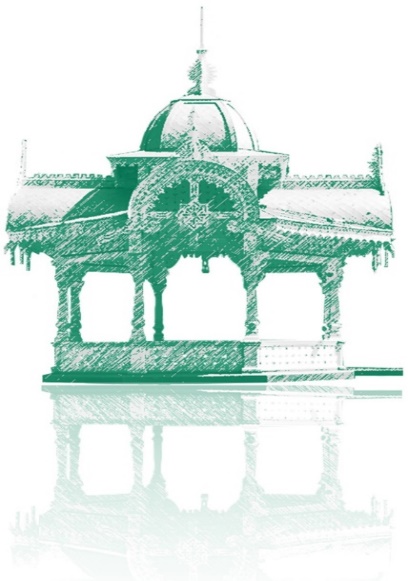 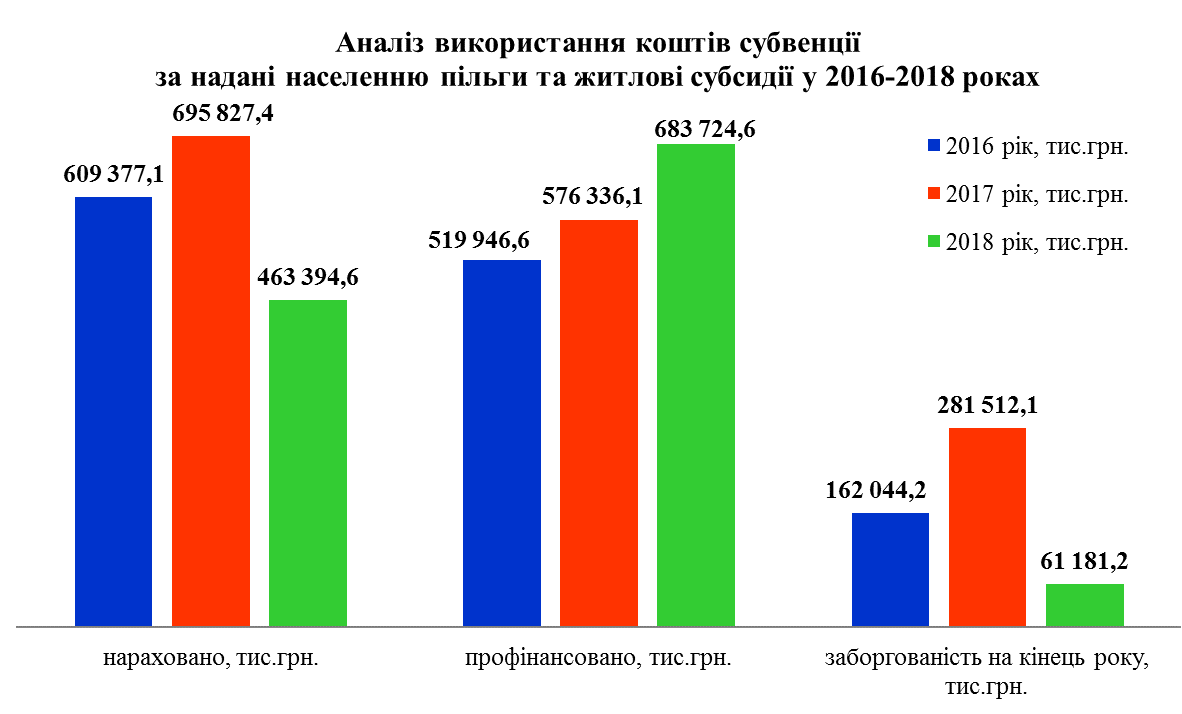 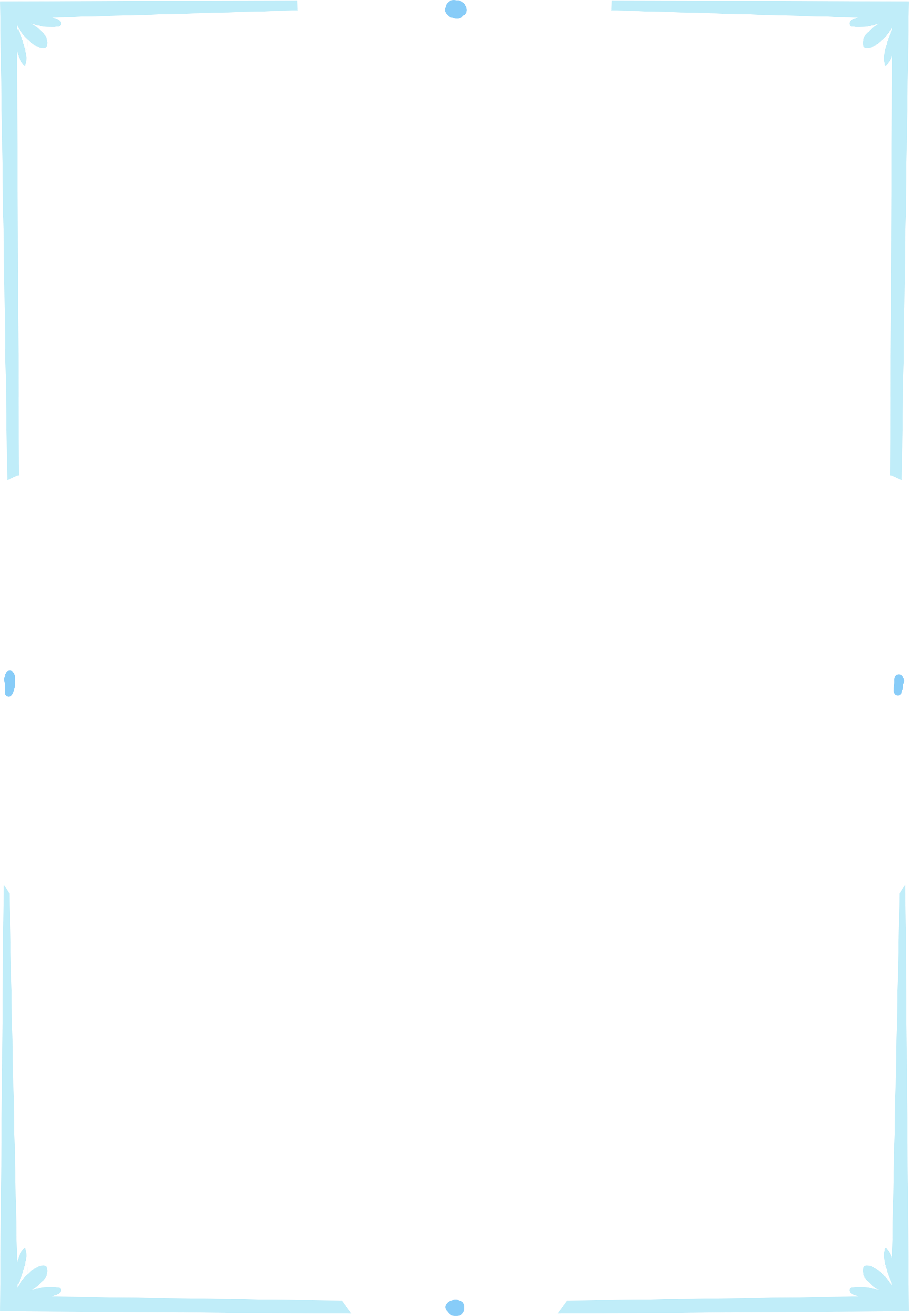 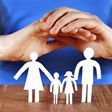 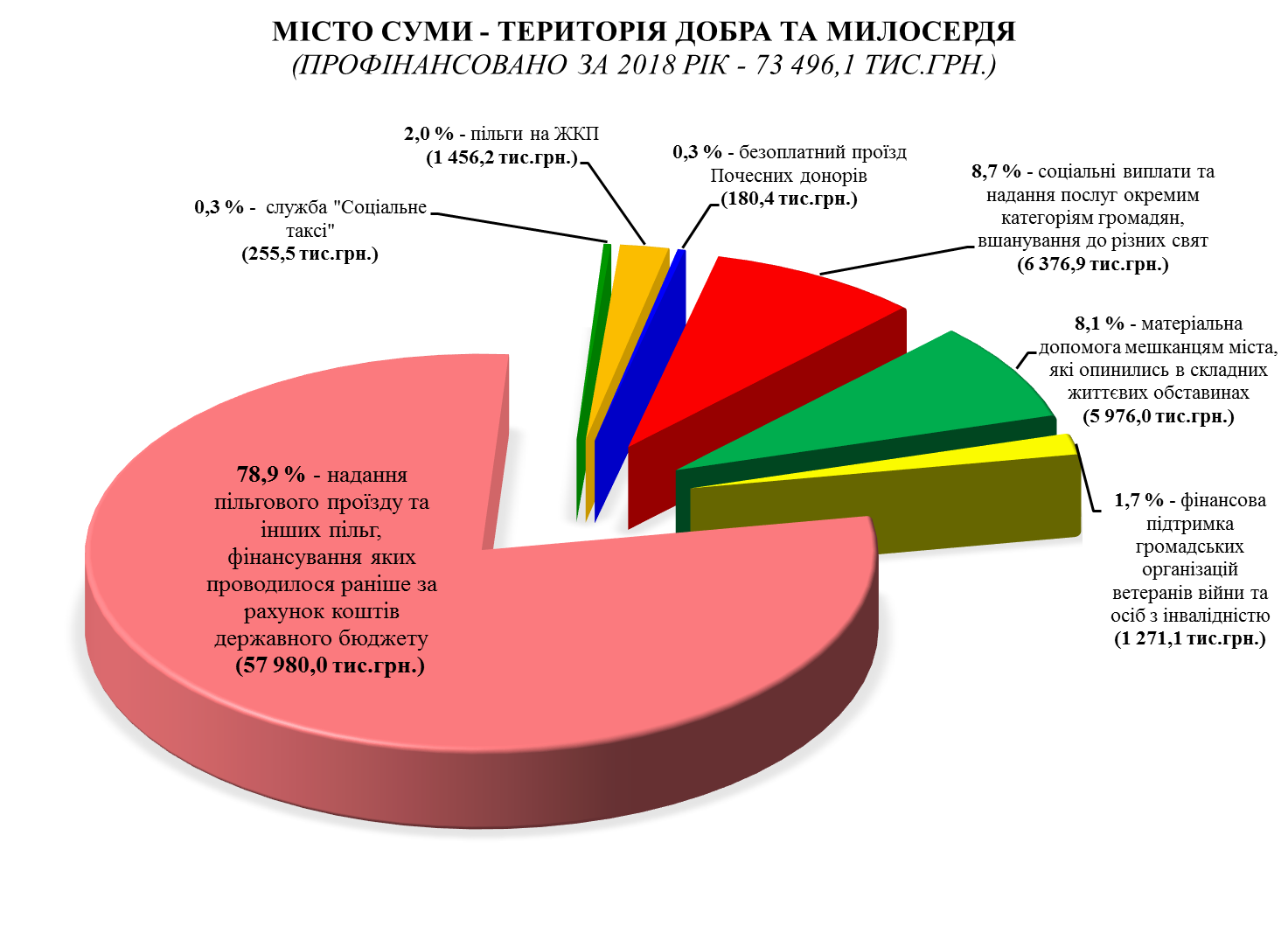 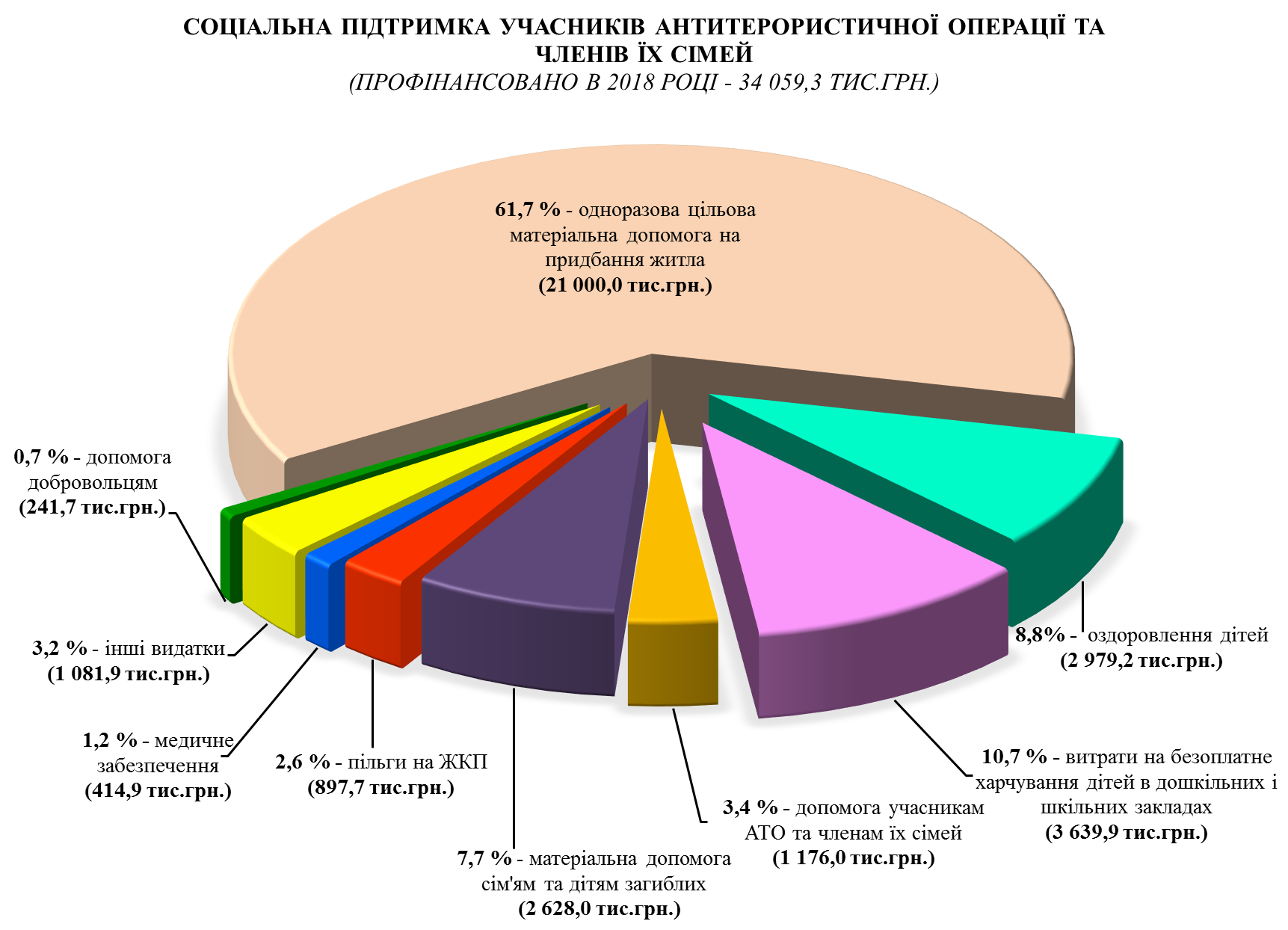 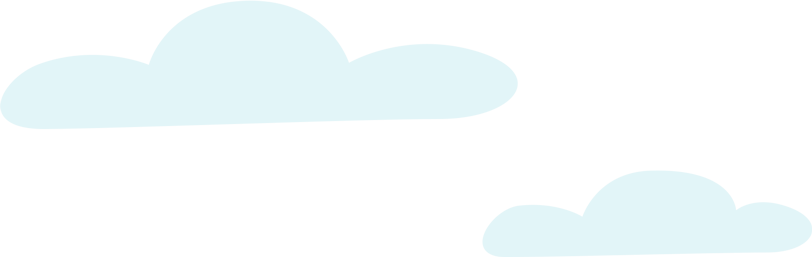 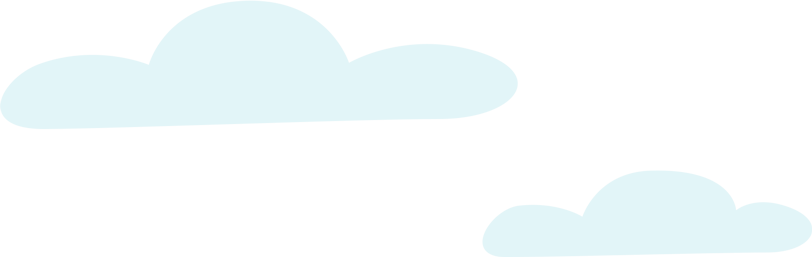 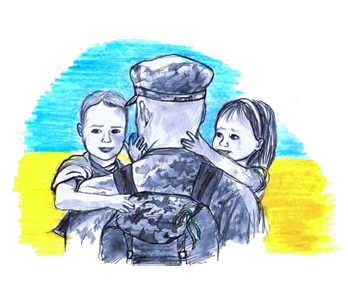 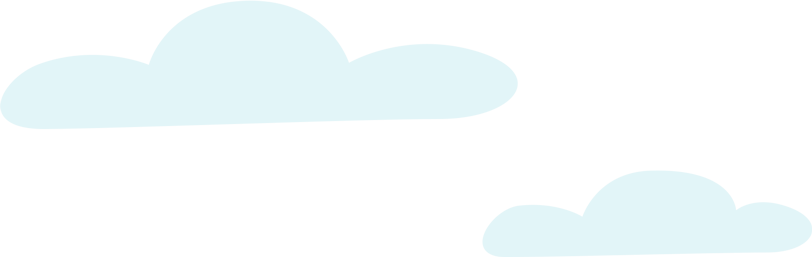 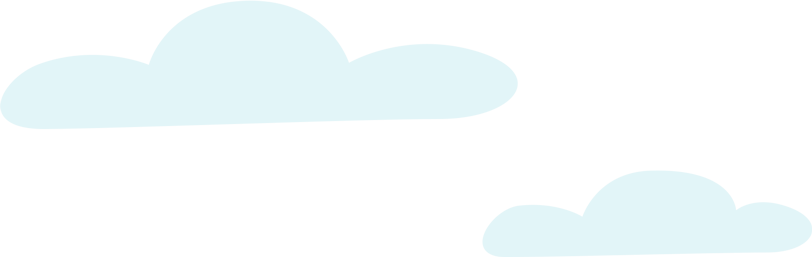 Дякуємо за увагу !
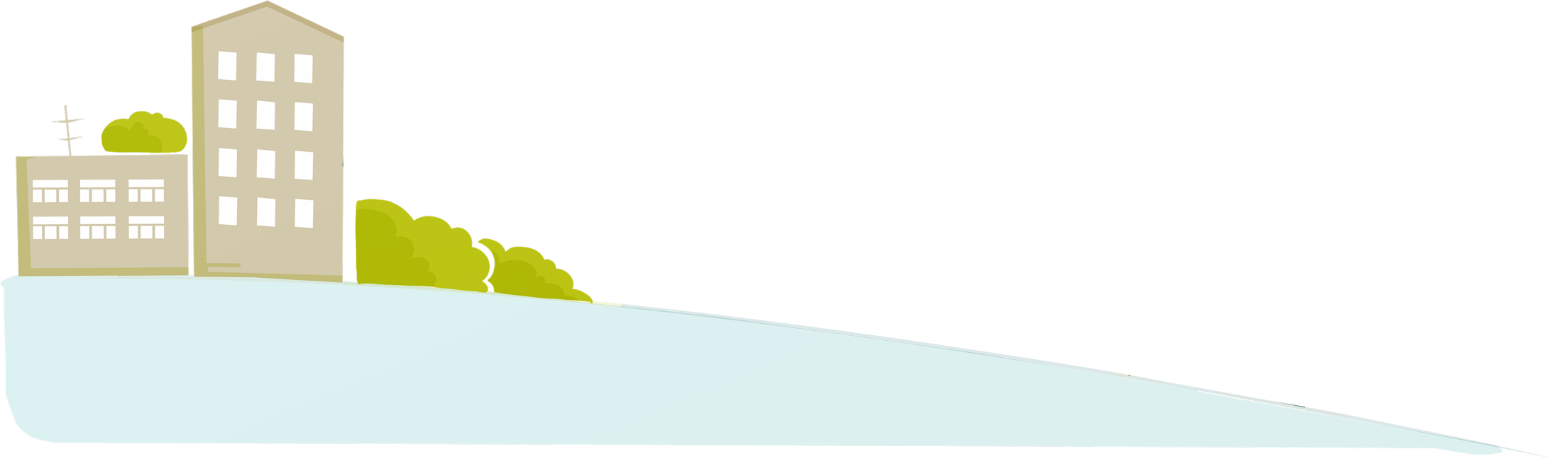 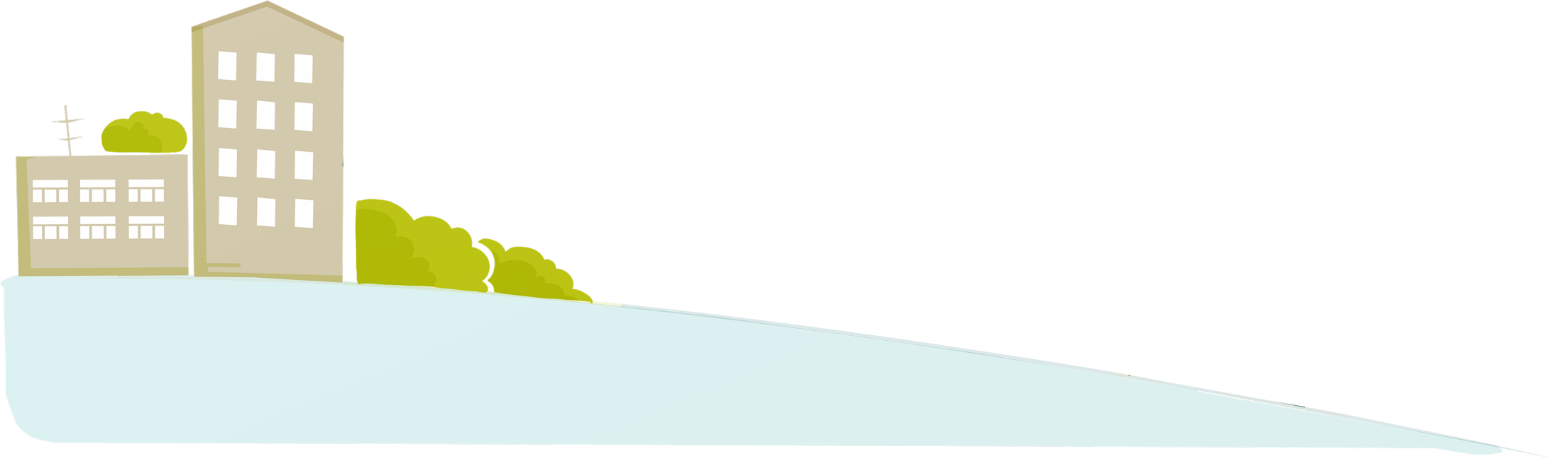